الوحدة السادسة : عالم الطيور و الحشرات
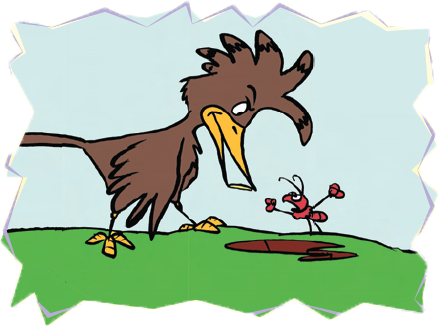 مدخل الوحدة
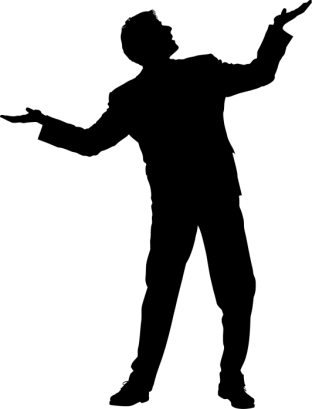 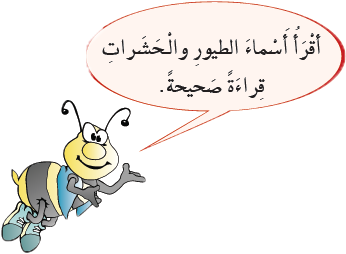 أ – أتامل صور الطيور و الحشرات     :
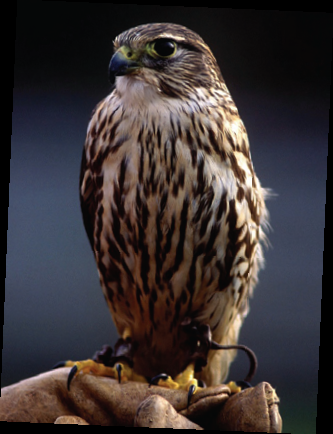 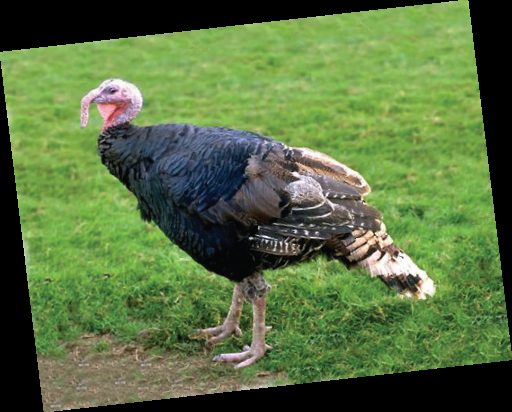 الديك الرومي
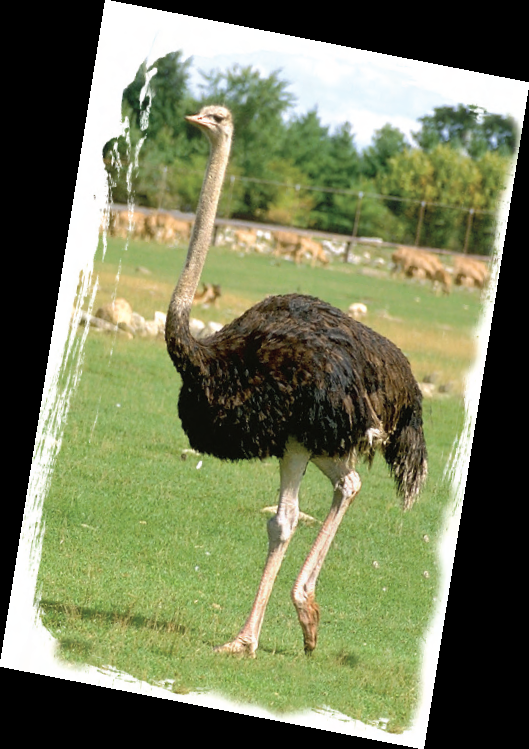 الصقر
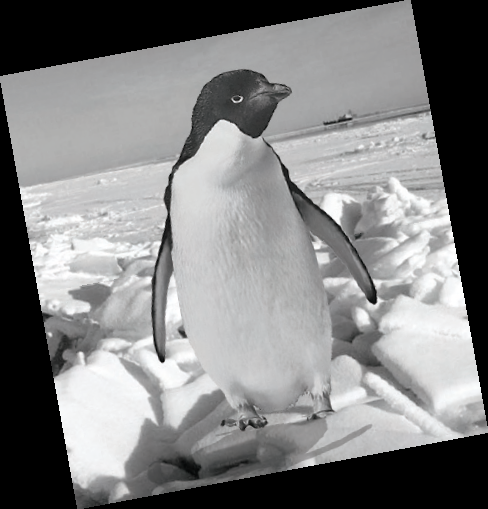 البطريق
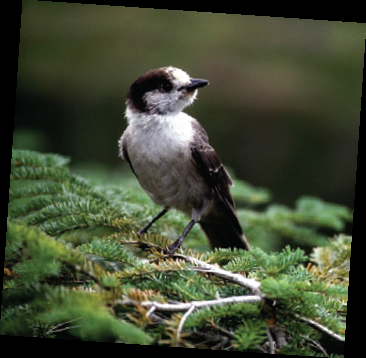 النعامة
العصفور
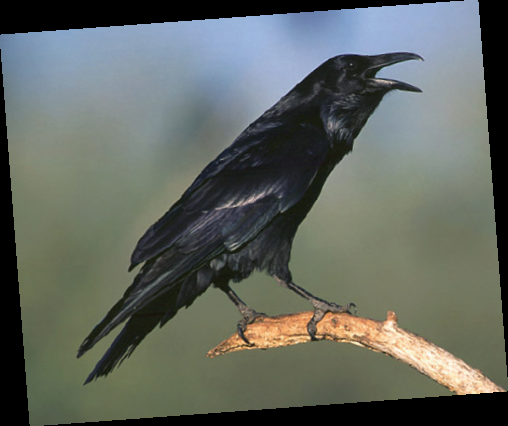 الغراب
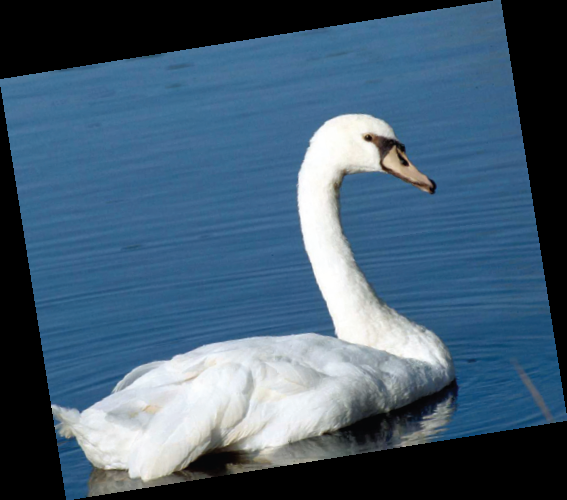 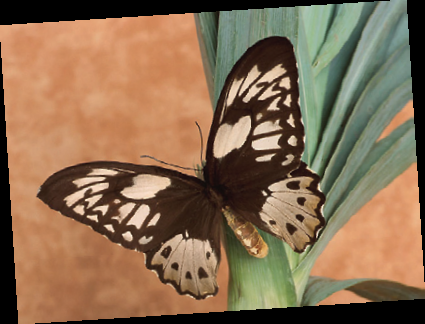 الفراشة
البطة
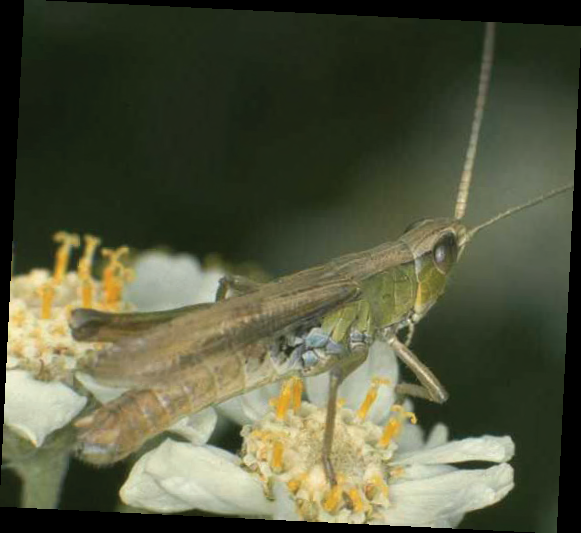 الجردة
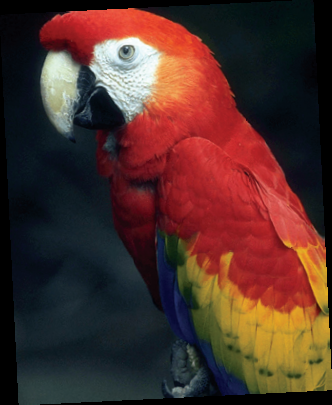 الببغاء
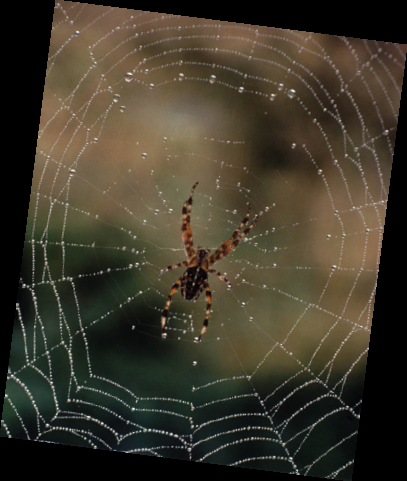 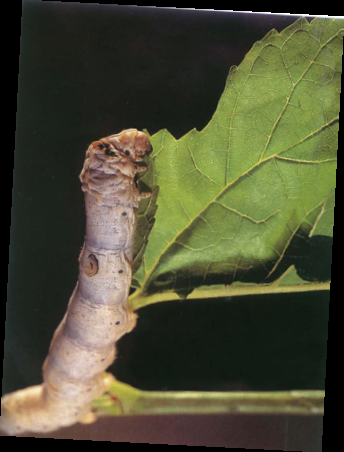 دودة القز
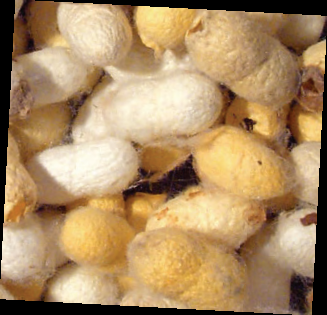 العنكبوت
شرانق دودة القز
ب- أقرا كل وصف ,ثم أكتب اسم الطائر , أو الحشرة أمام الوصف الذي يدل عليه:
العصفور
............... طير صغير لونه بهيج , قفزاته بين الغصون  لطيفة  ,يصحو مبكراً , له زقزقة خفيفة .  
............... حشرة ضارة تأكل الزروع بشراهة . 
.............. من الطيور الداجنة , منظرها جميل و هي ماشية تهتز , تعوم في الماء كأنها قارب صغير , ترفرف بجناحيها و هي تعوم ,صوتها فيه بحة لطيفة . 
................ حشرة نسجت خيوطها علي غار ثور عندما اختبا الرسول   
.............. أكبر الطيور المنزلية  , وجيه في طلعته , جميل بريشه , يمشي معجباً بنفسه , ينتفش ريشه , ويحمر وجه رقبته , يكركر بصوته كركرة متوالية .
الجرادة
البطة
العكنبوت
الديك الرومي
ب- أقرا كل وصف ,ثم أكتب اسم الطائر , أو الحشرة أمام الوصف الذي يدل عليه:
الببغاء
............... طائر جميل محبوب , فيه البهجة و تسلية للإنسان , يردد بصوته كلام يسمعه من غير فهم . 
............... طائر خطاف , صوته نعيب يقول : غاق غاق , ولونه أسود , يتغذى علي الحشرات  . 
.............. طائر , لكنه لا يطير , له ريش و يبيض , ويستخدم جناحيه ليسبح في المياه الباردة . 
................ من الجوارح , و الجوارح تأكل الحيوانات الأخرى , له منقار حاد ,  ومخالب طويلة قوية . 
.............. حشرة نافعة  تتغذي بورق التوت , تنتج خيوط الحرير الطبيعي  .
الغراب
البطريق
الصقر
دودة القز
2. أ – أنطق أسماء الكائنات الموجودة في الصور , ثم أكتب اسم كل منها في المكان المخصص  :
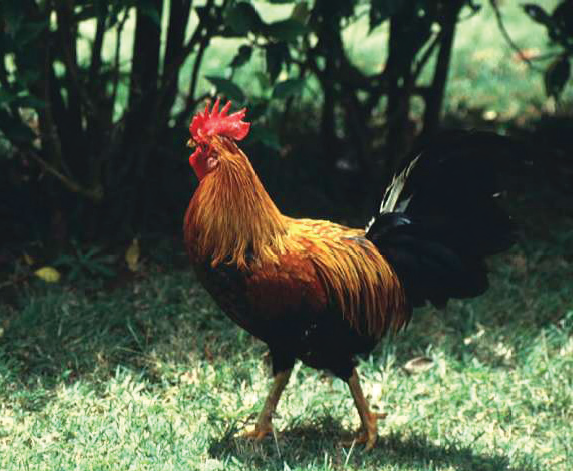 ................
الديك
........................
نملة
.................
ذبابة
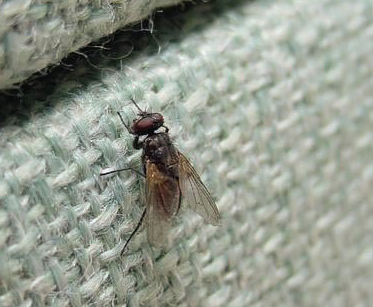 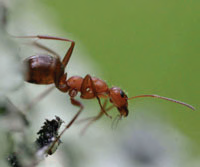 2. أ – أنطق أسماء الكائنات الموجودة في الصور , ثم أكتب اسم كل منها في المكان المخصص  :
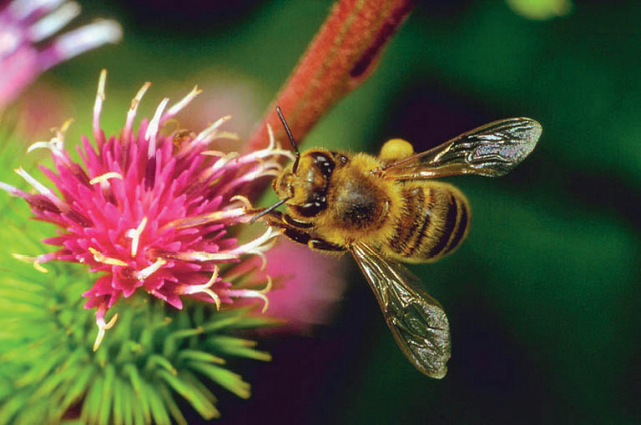 ................
النحلة
........................
الطاوؤس
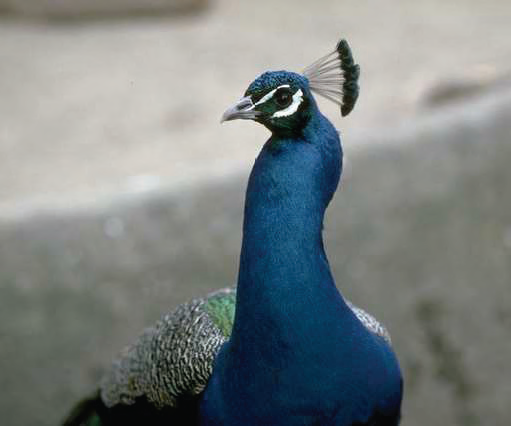 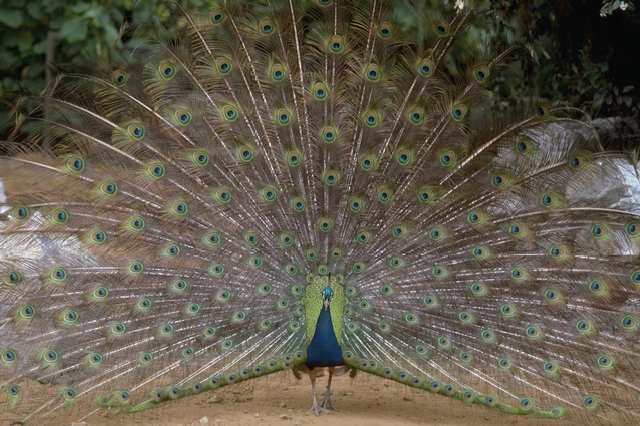 ب – أصنف كل طير أو حشرة في جملة :
    أضع نقطة ( 0 ) في آخر كل جملة :
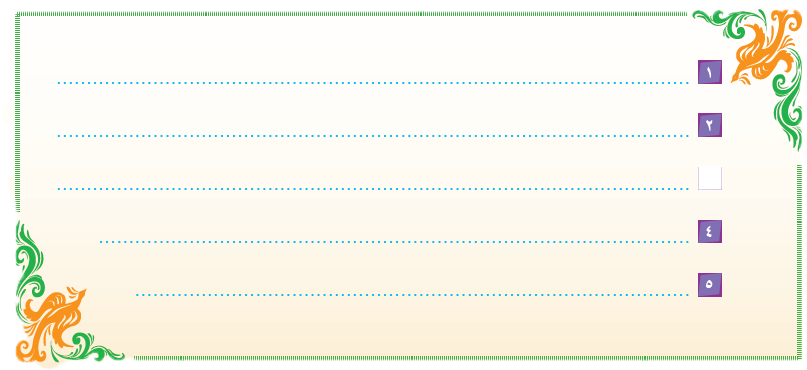 الطاووس طائر ألوانه بديعة
الديك   طائر صوته  قوي
الديك   طائر صوته  قوي
النحلة حشرة يخرج العسل من بطنها
يحب الذباب الأماكن القذرة
3. أستمع و أتدبر  :
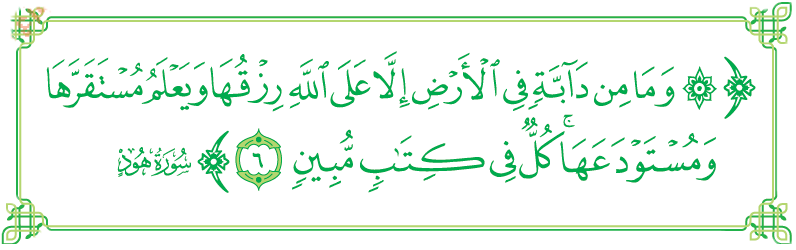 4. أستمع , ثم أملأ الفراغات بكلمات مما سمعت مضبوطة بالشكل :
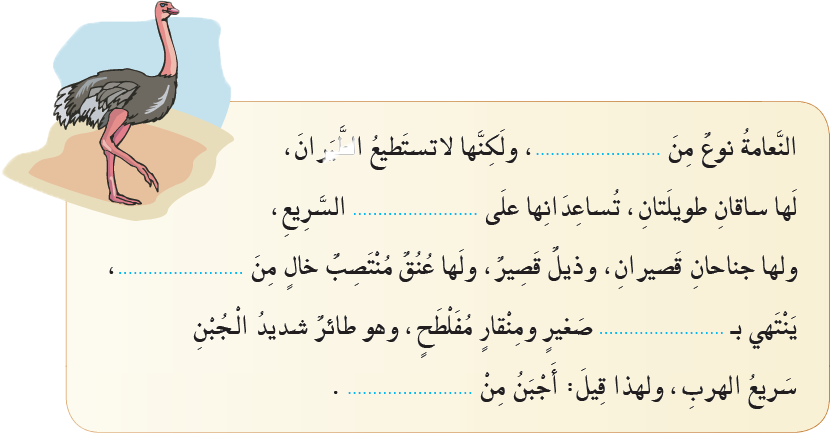 الطيور
السير
الريش
رأس
نعامة
5. أتحدث بطلاقة :
أصف لصفي طائراً أحبه في دقيقتين مع الاستعانة بالأسئلة التالية :
الديك

الحبوب
الماء
ما أسم الطائر  ؟
يطلق صوتا جميلا مع الأذان
ما عادته  ؟
ماذا يأكل  ؟
ماذا يشرب ؟
بم يمتاز ؟
في البيوت
أين يعيش ؟
لماذا أحبه  ؟
نص الانطلاق
النسر و العصافير
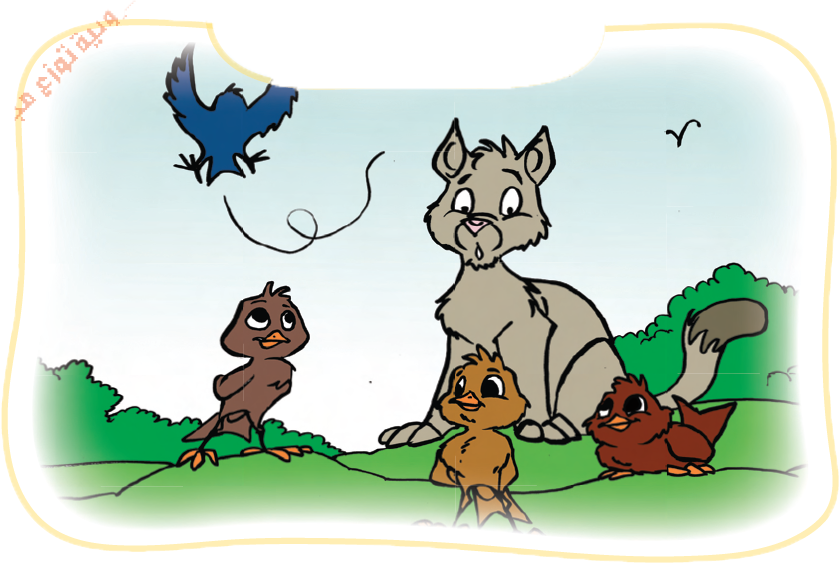 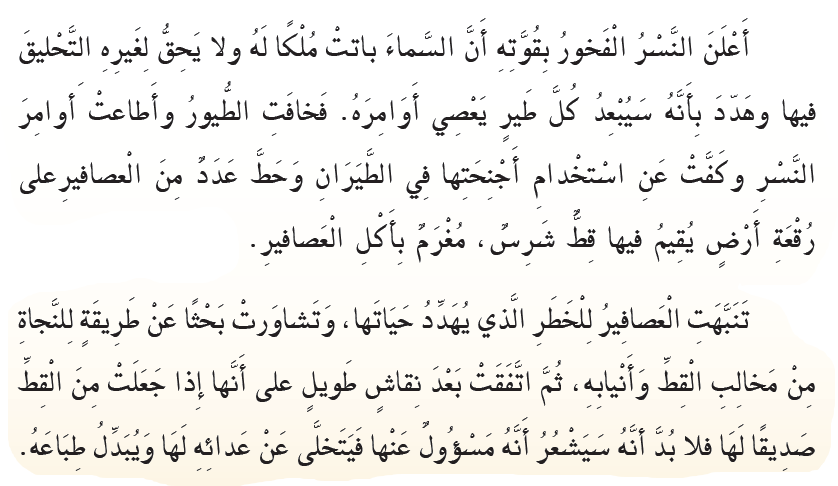 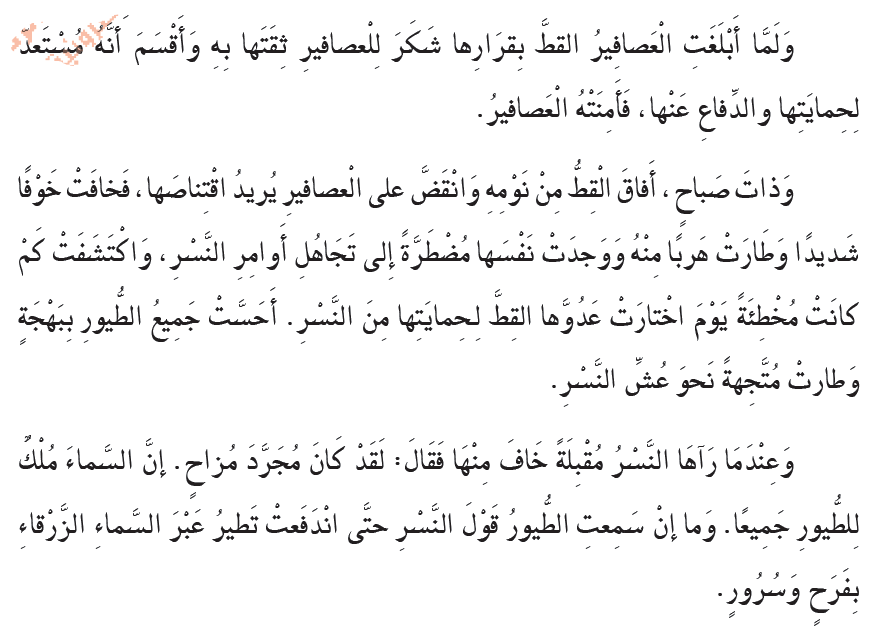 التنمية القرائية
أقرأ
1. أقرأ النص قراءة جهرية , مع مراعاة نطق أحرف  الكلمات التالية نطقاً صحيحاً :
متجهة
مضطرة
فأمته
شرس
رقعة
2. أقرأ التراكيب الآتية مع مراعاة تسكين الحرف الملون عند وصله بما يعده : :
من نوه
من مخالب القط
3. أقرأ التراكيب الآتية مع مراعاة تسكين الحرف الملون عند وصله بما بعده :
من القط
من العصافير
و كفت عن استخدام
4. أقرأ ما يأتي مع تمثيل حالة الخوف نطقاً و حركة :
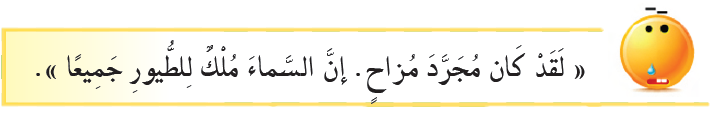 أنمي لغتي
1. أتعرف معاني الكلمات و أوظفها في جمل من إنشائي :
................................... 
............................
..............................
.............................
يجرؤ  التلميذ على التحدث
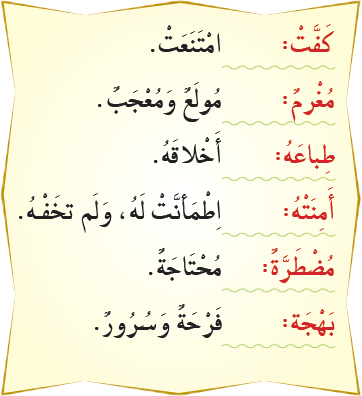 الطفل مغرم باللعب
محمد طباعه حسنة
آمنت العصافير من القط
2. أنسج علي منوال العبارة التالية  :
أقسم القط أنه مستعد لحماية العصافير .  
أقسم الطالب أنه  ....................................
أقسم ........... أنه مستعد .............................
سيكرس ما يملك من قوة لحماية وطنه
الأب
لحماية أبنائه
أقرا و اجيب  :
1- أأقرأ النص قراءة صامتة مدة خمس دقائق , ثم أجيب عن الأسئلة التالية :
أ – في القصة ثلاث شخصيات رئيسة أذكرها   .
القط
العصافير
النسر
ب. دارت أحداث القصة في مكانين , ما هما   ؟
الأرض
السماء
ج. أوزع الصفات التالية علي شخصيات القصة الثلاث ؟
الغدر
الشراسة
الذكاء
حب النفس
الظلم
القوة و البطش
التشاور
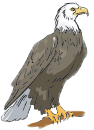 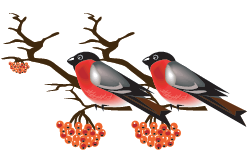 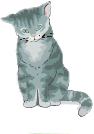 الظلم
 – حب النفس 
القوة والبطش
التشاور
 – الذكاء
..................
..................
..................
الشراسة 
– الغدر
..................
..................
..................
..................
..................
..................
2. أرتب الأحداث التالية حسب ورودها في النص :
خوف النسر من العصافير  
تجاهل العصافير أوامر النسر  . 
منع النسر الطيور من التحليق في الجو  . 
خوف العصافير من النسر و إطاعة أوامره .
4
3
1
2
3. أقترح عناوين أخري للقصة :
حكمة العصافير – عقاب التعالي والتكبر
.............................................................................
أفكــــــــر :
أبدي  رأيي في تغيير القط معاملته مع العصافير , فبعد أن تخلي عن عدائه لها في البداية أراد اقتناصها بعد ذلك .
أستثمـــــر :
1- ماذا نتعلم من هذه القصة  ؟
التمسك بالحق والدفاع عنه
2. اعود إلي موسوعة أو إلي ( الانترنت ) أو إلي قرص مدمج أو إلي العلوم , و أكتب معلومات عن النسر , و أضمنها ملف تعليمي  ؟
الدرس اللغوي
الوظيفة النحوية
الاسم المجرور بحرف الجر
أقرأ ما يأتي منتبهاً للكلمات الملونة :
كفت العصافير عن استخدام أجنحتها  . 
تشاورت العصافير بحثاً عن طريقة للنجاة من مخالب القط 
و انقض علي العصافير  .
ووجدت نفسها مضطرة إلي تجاهل أوامر النسر . 
أحست جميع الطيور ببهجة . 
وضعت الطيور بيضها في الأعشاش
ألاحظ الكلمات الملونة , ثم أجيب عن الأسئلة  :
الكلمات الملونة بالأحمر : أهي أسماء أم أفعال أو حروف ؟ ( ............ )
 الكلمات الخضراء : أهي أسماء أم أفعال أم حروف  ؟. ( ............ )
اعود وألاحظ آخر الأسماء : ما الحركة التي تظهر عليها ؟ ( ............ )
ما الحروف التي سبقت هذه الأسماء  و أدت إلي تحريكها بالكسر  ؟ 
( .... , ......,.........,.........,........., ........ ,.........,....... )
ماذا أسمي هذه الحروف ؟ ( حروف الجر )
ماذا اسمي الأسماء بعدها  ؟ ( الأسماء المجرورة )
أسماء
حروف
الكسرة
عن - على  إلى –    الباء  في
ماذا استنتج :
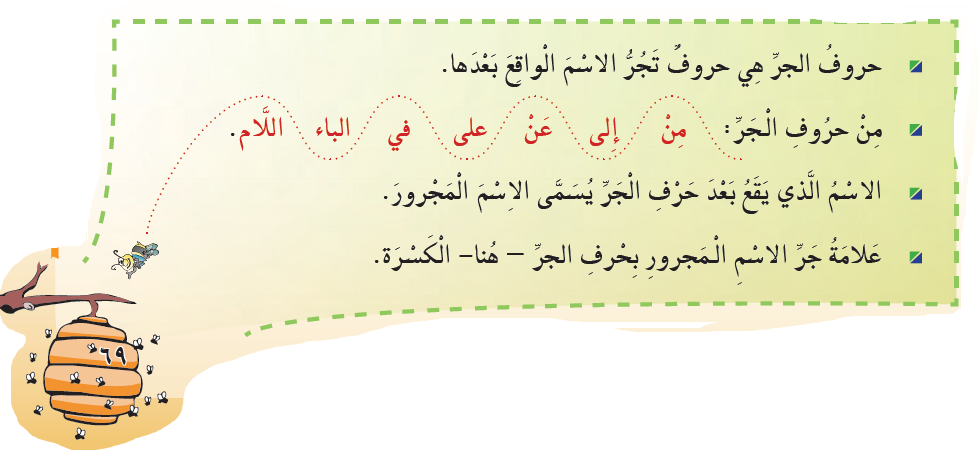 أطبق شفهياً :
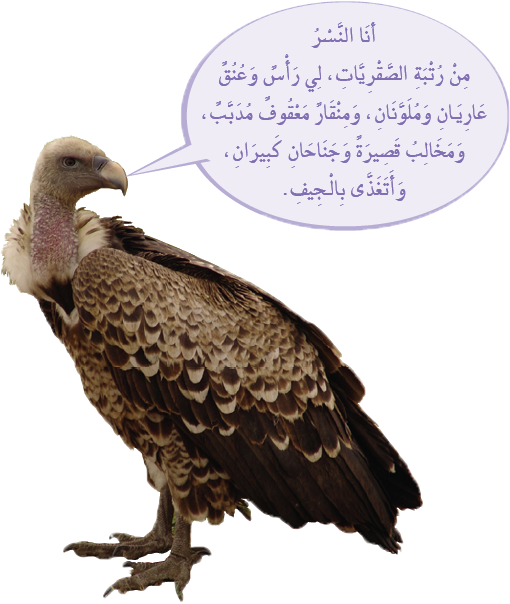 أجيب مع مجموعتي عن الأسئلة التالية : بحيث يجيب الأول بجملة فيها حرف جر و الثاني يستخرج حرف الجر , والثالث يحدد الاسم المجرور و علامة الجر :
تحلق في الجو
1. أين تحلق الطيور ؟
تحط على الزهور
2. أين تحط النحلة  ؟
يبحث عن كتابه
3. أين عم يبحث أخوك ؟
يجب أن أعمالها بالعطف والرحمة
4. كيف يجب أن نعامل الحيوانات ؟
تهاجر الطيور إلى المناطق الدافئة
5. إلي أين تهاجر الطيور عندما يبرد الجو  ؟
المفرد و المثني و جمع التكسير
الصنف اللغوي
1- أكتب أسماء أعضاء النسر التي أراها و أضعها في الجدول كما في المثال     :
ريش
جناحان
منقار
رجلان
عنق
2- استعين بالنص لأكتب جمع الكلمات التالية :
أوامر
مخالب
( أمر ) مفرد ,  وجمعه ............
( مخلب ) مفرد ,  وجمعه ............
أجنحة
أنياب
( جناح ) مفرد ,  وجمعه ............
( نأب ) مفرد ,  وجمعه ............
الجمل المنفية
الأسلوب اللغوي
1- أحول الجملة الأسمية المثبتة إلي جملة منفية علي غرار المثال ثم أقرأ  :
للنسور أجنحة قصيرة . 
ليس للنسور أجنحة قصيرة .
للنسور ذيل طويل . 
ليس .......................... .
للنسر ذيل قصير
للنسور أعشاش كبيرة  . 
.......................... .
ليس للنسر أعشاش صغيرة
1- أحول الجملة الفعلية المثبتة إلي جملة منفية علي غرار المثال ثم أقرأ  :
تقصر جمعيات الرفق بالحيوان في حماية الطيور .
لا تقصر جمعيات الرفق بالحيوان في حماية الطيور .
تتكاثر النسور بسرعة . 
لا .......................... .
ل تتكاثر  النسور بسرعة
يعيش النسر في السهول و الغابات 
ل .......................... .
يعش النسر في السهول  والغابات
الظاهرة الإملائية
أقرا النص مع التنبه إلي موقع الهمزة في الكلمات الملونة  :
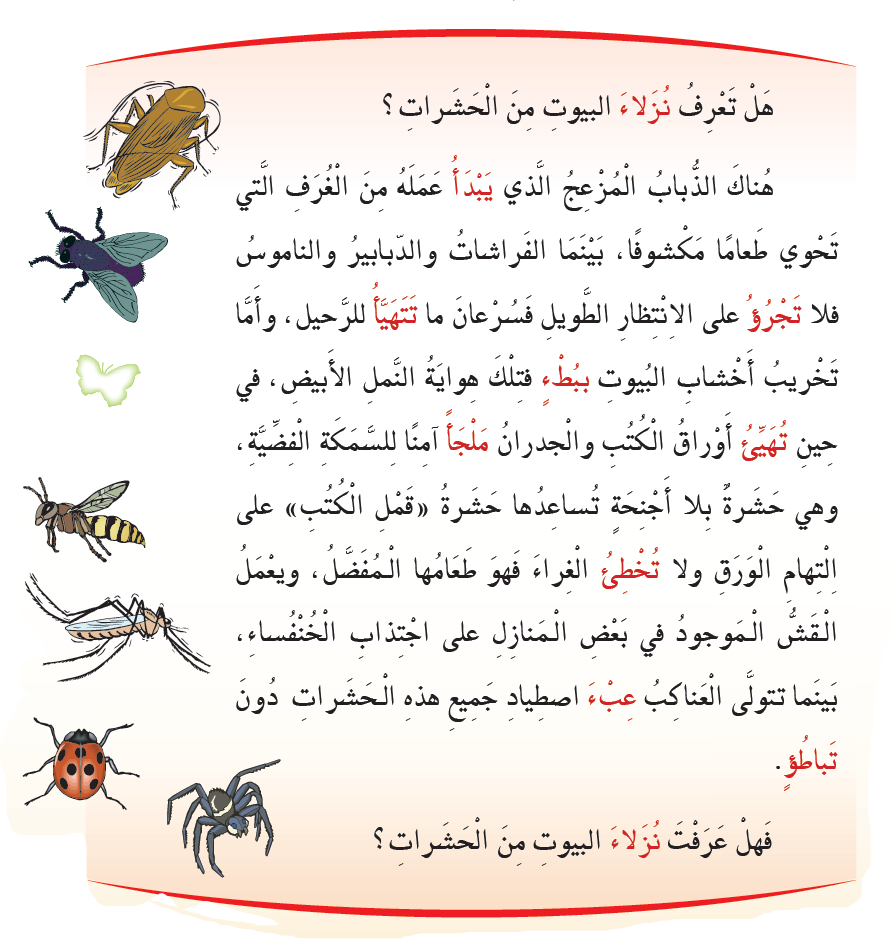 2- أجيب عن الأسئلة التالية  :
الطرف
ما موقع الهمزة في الكلمات الملونة ؟ ( ................ )   
 كيف كتبت ؟ 
كتبت علي الألف مثل ( يبدأ ) 
و كتبت علي الياء مثل  ( .................. ) 
و كتبت علي الياء مثل  ( .................. ) 
وكتبت علي ............. مثل ( عبء) . 
 ما حركة الحرف الذي قبلها ؟ ( ........... , ............... , ............. , ..................... )
تهيئ
تجرؤ
السطر
فتح        كسر      ضم
ساكن
3- أصنف الكلمات الملونة التي أخرها همزة في الجدول التالي  :
تجرؤ
يبدأ
ببطء
تهيئ
عبء
تباطؤ
تخطيء
تتهيأ
ملجأ
4- أجيب عن الأسئلة لأكتشف القاعدة :
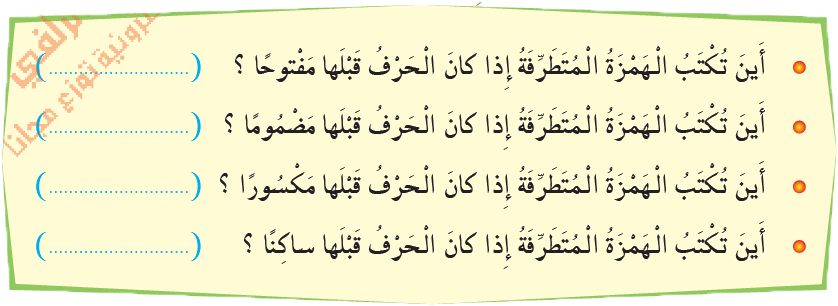 الألف
الواو
الياء
السطر
أستنتج :
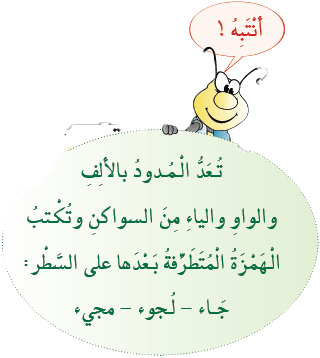 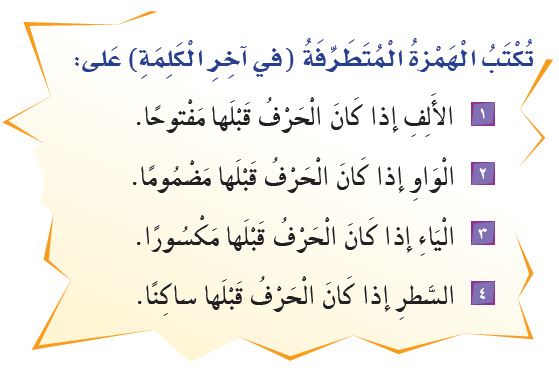 1- أقرأ الكلمات التالية مع التركيز علي نطق الحرف الذي يسبق الهمزة
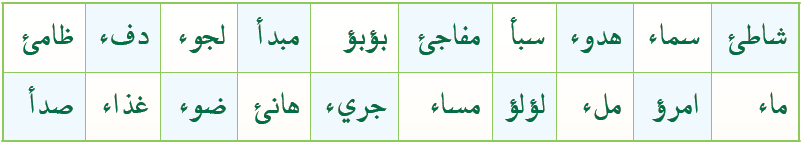 2- أصنف الكلمات السابقة إلي ما يلي  :
كلمات سبقت همزاتها بالكسر . 
كلمات سبقت همزاتها بالضم . 
كلمات سبقت همزاتها بالفتح . 
كلمات سبقت همزاتها بحرف ساكن .
مفاجئي
شاطئ
ظامئ
لؤلؤ
امرؤ
بؤبؤ
صدأ
مبدأ
سبأ
هدوء
ماء
غذاء
مساء
رسم الحروف ( ص, ض,ن ) بخط النسخ
الرسم الكتابي
1- أقرأ و ألاحظ كتابة الحروف الملونة :
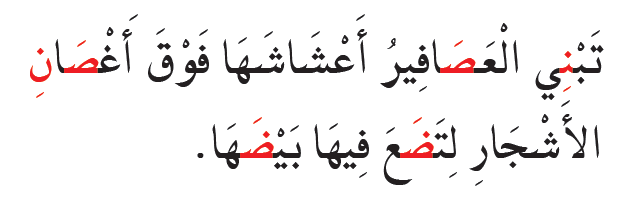 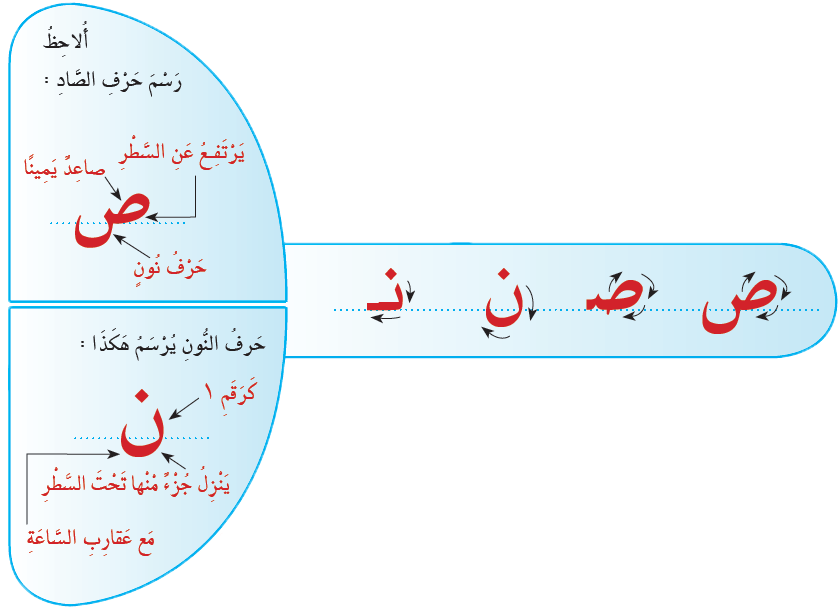 2- ألاحظ طريقة رسم الحروف تبعاُ لاتجاه الأسهم :
3- أعيد  و أرسم الحرفين ( ل ,  لا ) منفردين و متصلين :
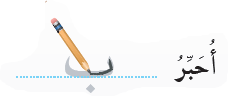 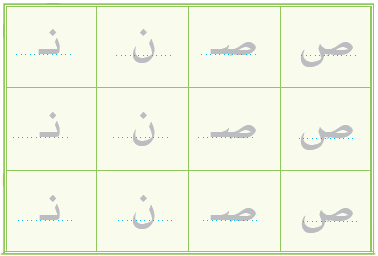 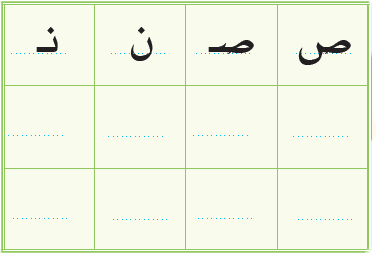 أرسم :
أتواصل شفهياُ
التواصل اللغوي
1- أسرد حكاية ( النسر و العصافير ) بأسلوبي و أستعين بالأحداث التالية  :
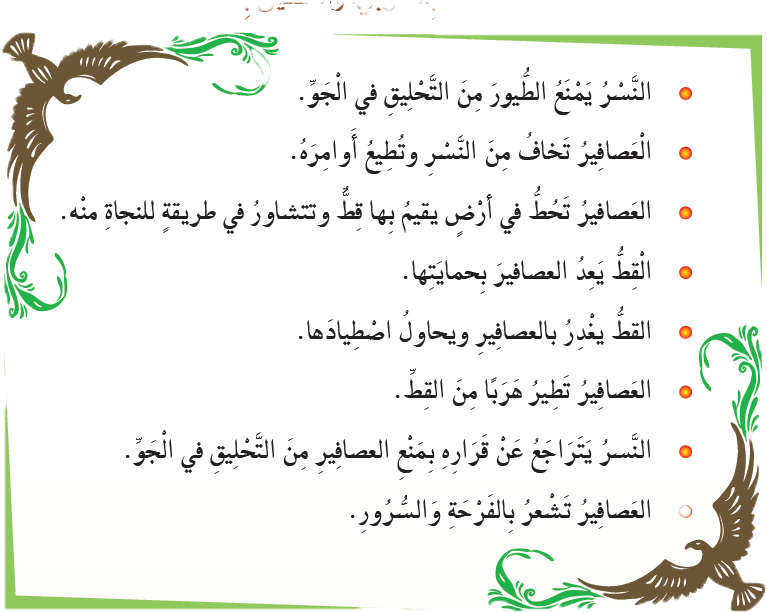 أتواصل كتابياً
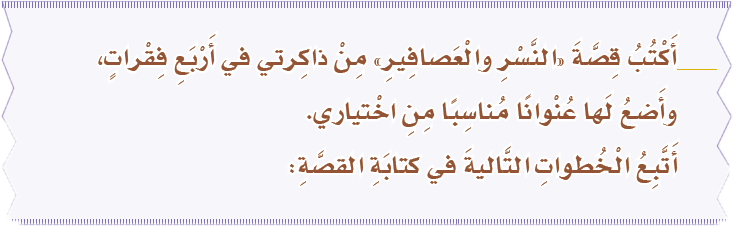 1- اتذكر القصة , و أكتب بأسلوبي في ورقة خارجية , ولا أشغل نفسي بالتصحيح  :
2- أراجع ما كتبت مع مراعاة التالي  :
أن أترك فراغاً بداية كل فقرة من الفقرات الأربع .
أخصص كل فقرة لفكرة واحدة  . 
أن أضع علامات الترقيم . 
أن أصحح  الأخطاء في القواعد و الإملاء و الترقيم .
3- أكتب القصة بخط واضح جميل في المكان المخصص من كتاب النشاط  ( نشاط رقم (10) , و أضع العنوان المناسب لها   :
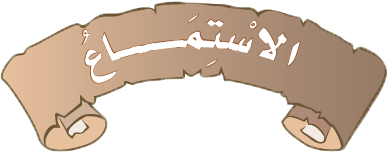 1- أستمع إلي الحوار بين أيمن و أبيه , ثم أجيب عن الأسئلة التالية :
ماذا رأي أيمن حين نظر من الزجاج النافذة  ؟
رأي أيمن الغيث ينهمر  بشدة
أين يبني العصفور عشه  ؟
بنى العصفور عشه فوق الشجر أو الجدار
ما طريقته في إحضار الطعام   ؟
يطير بين المزارع فيلتقط الحب  ويأتي به إلى العش
ماذا تتعلم من حياة العصفور ؟
نتعلم منه الجد والنشاط والعمل
2- استمعت في النص إلي أساليب  , استفهام . أكتب من أساليب الاستفهام التي سمعتها :
من الذي يبني له العش ؟
................................................
................................................
................................................
من الذي يحضر له الطعام والماء ؟
................................................
................................................
................................................
3- أضع علامة  ×  يمين الفكرة التي لم ترد في النص  :
طريقة العصفور في بناء عشه . 
أنواع الأطعمة التي يتناولها العصفور . 
التعاون في حياة العصفور  . 
أسلوب العصفور في إحضار طعامه .
×
×
×
×
العنكبة المبدعة
نص الدعم
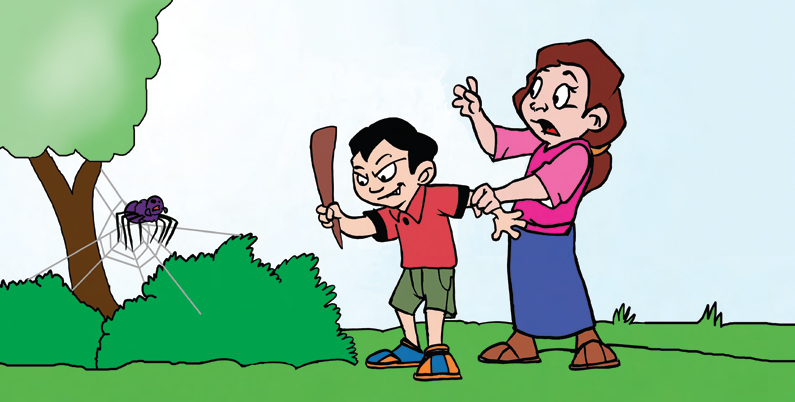 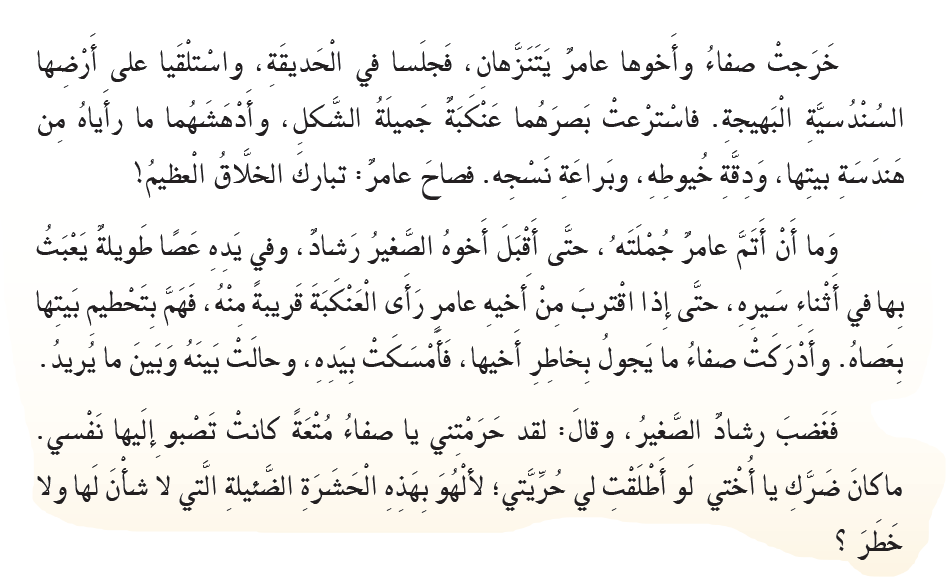 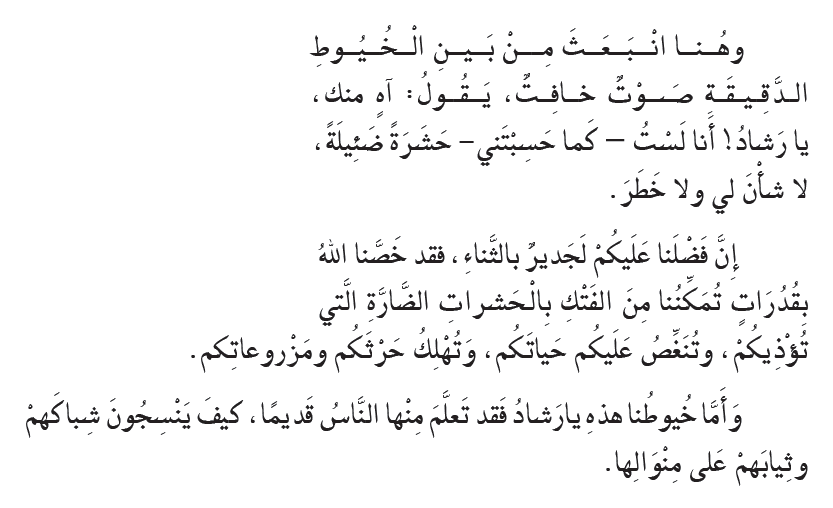 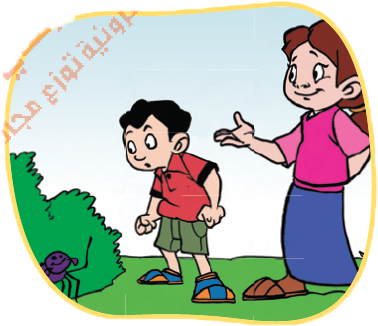 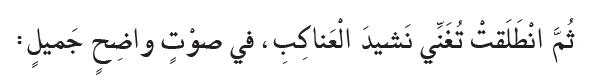 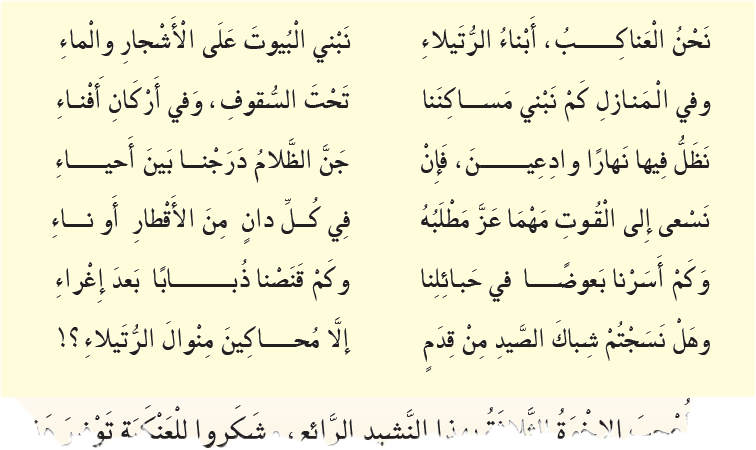 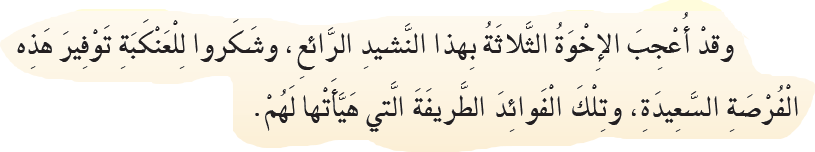 أقرأ
التنمية القرائية
1- أقرأ ما يلي وأنطق همزتي الوصل و القطع نطقاً صحيحاُ  :
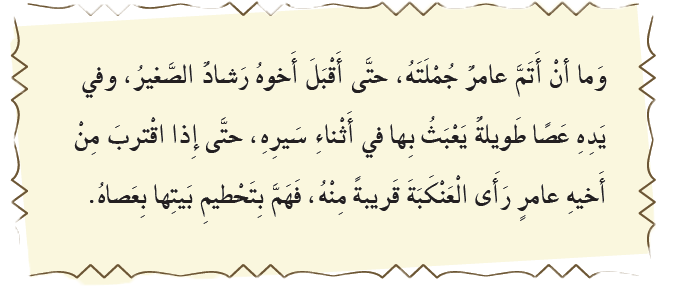 2- أقرأ في سرعة و انطلاق و أعبر عن الغضب و الاستياء و الاحتقار
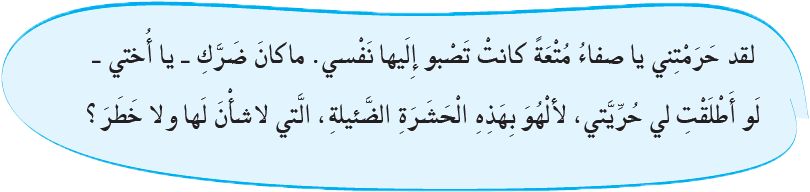 أقرأ
التنمية القرائية
2- أختار من النص  :
جملة أعجبتني , و أقراؤها قراءة معبرة
ب. بيتاً أعجبني و أنشده .
1- أصل بين  الكلمة ومعناها بخط  :
الصغيرة الحقيرة
اسرعت
هادئين ساكنين
الضئيلة
لفتت
الرتيلاء
مشينا
هم
مقلدين
درجنا
قصد وعزم
وادعين
نوع من العناكب
محاكين
2- أكتب أسفل عبارة مما يلي عبارة من النص تماثلها في المعني :
ناماً علي أرض خضراء ناعمة كالحرير  .
......................................................................
انطلق صوت منخفض من بين الخيوط .
......................................................................
استلقيا على أرضها السندسية  البهيجة
انبعث من بين الخيوط الدقيقة  صوت خافت
3- أنسخ جملة علي منوال الجملة التالية :
تعلم الناس من العنكبوت كيف ينسجون ثيابهم . 
.............................................................
تعلم الناس من النحل كيف يبنون بيتهم
أقرا و أجيب  :
1- أتأمل الصور المصاحبة للنص , ثم أحاول أن أجيب عن السؤال التالي  :
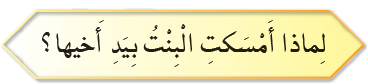 2- أتصفح النص و أستخرج التالي   :
الشخصيات البشرية في القصة  :
......
........
........
رشاد
عامر
صفاء
ثلاثة حروف جر و ثلاثة أسماء مجرورة بعدها :
......
........
........
على منوالها
من هندسة
في الحديقة
ثلاث كلمات في آخر كل منها همزة علي السطر  :
......
........
........
احياء
الماء
صفاء
2- أقرا النص قراءة صامتة , ثم أجيب عن الأسئلة التالية :
1- ما الذي لفت انتباه صفاء و عامر ؟
العنكبة الجميلة الشكل
2تبارك الخلاق العظيم ! من قالها ؟ و لماذا ؟
عامر لرؤيته بيت العنكبة ودقة خيوطها  وبراعة نسجها
3. أصف ردة فعل رشاد حين أمسكت أخته بيده , وأذكر ما قاله لها ؟
غضب عليها وقال لها لقد حرمتني  من متعة تصبو لها نفسي
4. ماذا تأكل العناكب ؟ و أين تسكن ؟
تاكل الحشرات الضارة وتسكن في شباكها المنسوجة
5. ما فضل العناكب علي بني الإنسان ؟
تقضي على الحشرات الضارة بصحة الإنسان
6. أرتب الإحداث التالية حسب مجيئها في النص ؟
هم رشاد بتحطيم بيت العنكبة 
بينت العنكبة لرشاد فضل العناكب علي الإنسان 
أقبل رشاد و معه عصا يعبث بها   . 
منعت صفاء أخاها رشاداً من تحطيم بيت العنكبة
2
4
1
3
أفكــــــر
أبدي رأيي في موقف صفاء عندما منعت أخاها من تحطيم بيت العنكبة
أستثمـــــر
أذكر الصفة التي أعجبتني في العنكبة  . 
أعد قائمة بأسماء الحشرات الموجودة في محيطي , و أصنفها إلي حشرات مسالمة و حشرات مؤذية , ثم أضمنها مل تعلمي .
الدرس اللغوي
الصنف اللغوي
جمع التكسير
ورد في ( نشيد العناكب ) عدة كلمات تدل علي جمع التكسير , أقرأ النشيد مرة أخري , وأكتب جمع تكسير لكل مما يلي  :
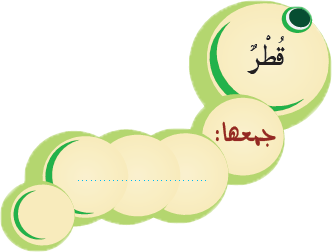 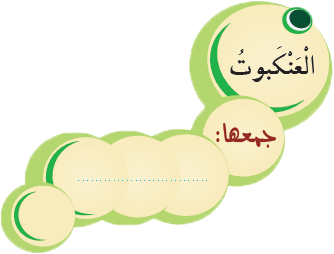 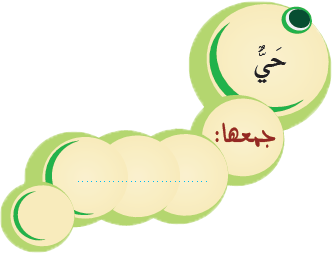 العناكب
أقطار
احياء
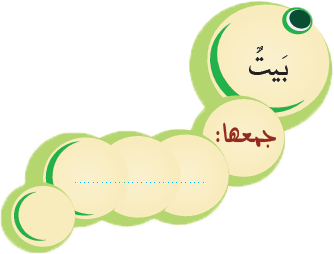 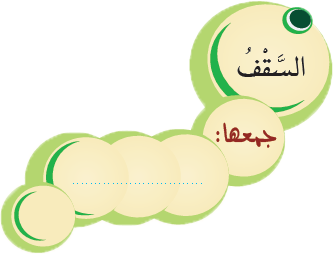 بيوت
السقوف
النهـــــــي
الاسلوب اللغوي
يسأل الولد أباه – و هما في نزهة برية – عما يفعله ليتجنب لدغات الحشرات السامة ووالده يجيبه مستخدماً أسلوب النهي
أحول من الاستفهام إلي النهي  :
هل أسير حافياً ليلاً  ؟ 
لا تسر حافياً ليلاً .
هل أترك استعمال الإنارة عند التنقل ليلاً ؟ 
......................................................
لا تترك استعمال الإنارة  عند التنقل ليلا
هل ألعب في الأماكن المظلمة أو المهجورة  ؟ 
......................................................
لا تلعب في الأماكن المظلمة  أو المهجورة
هل أسرع إذا لدغتني عقرب   ؟ 
............................ حتي لا تنشط الدورة الدموية فيسري السم في جسمك .
لا تسرع إذا  لدغتك عقرب
رسم الحرفين ( ط , ظ) بخط النسخ
الرسم الكتابي
1- أقرأ و ألاحظ كتابة الحروف الملونة :
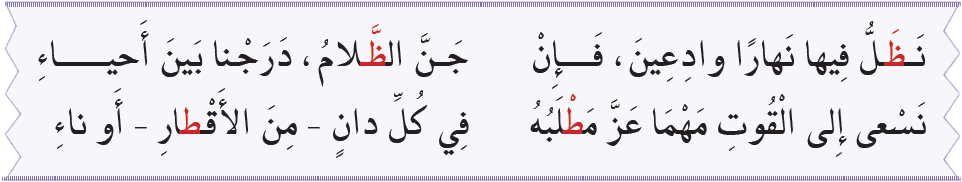 2- ألاحظ طريقة رسم الحروف تبعاُ لاتجاه الأسهم :
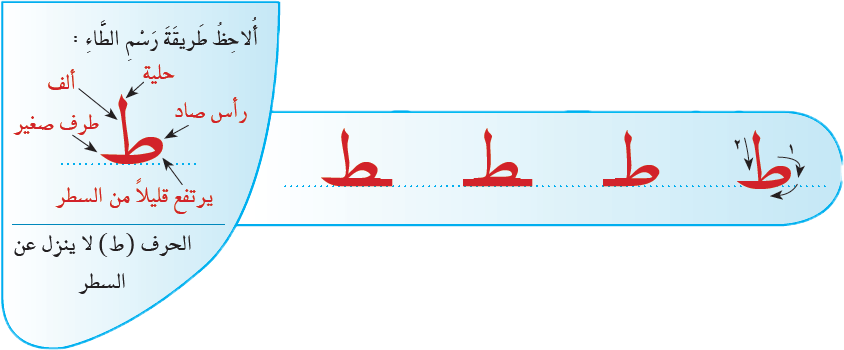 3- أعيد  و أرسم الحرفين ( ط ) منفردا و متصلا :
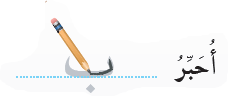 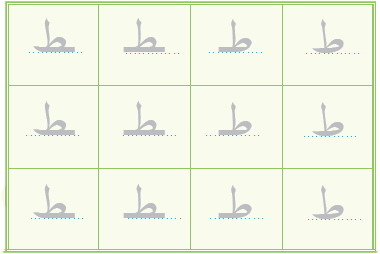 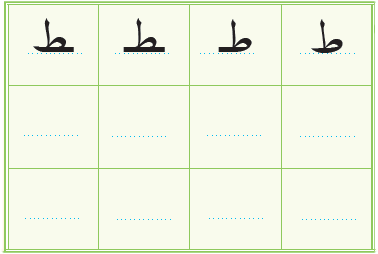 أرسم :
التواصل اللغوي
الهدهد المعتدي
و النملة المتسامحة
أتواصل شفهياً
1- أتأمل مضمون الصور  , ثم أتعاون مع من بجواري في تكوين أحداث القصة بالإجابة عن الأسئلة :
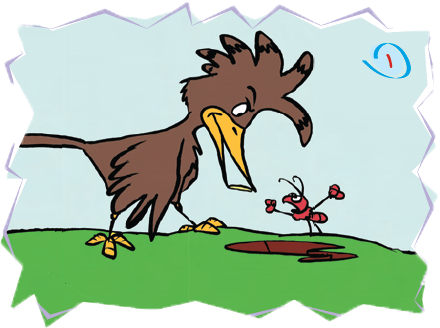 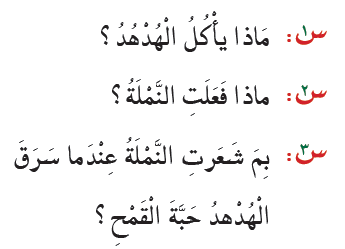 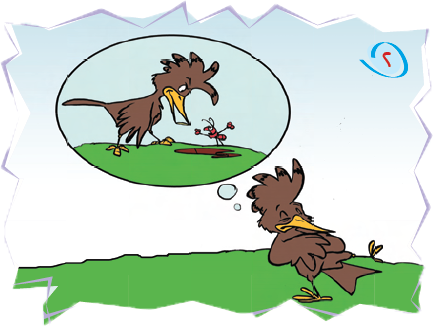 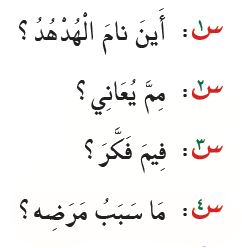 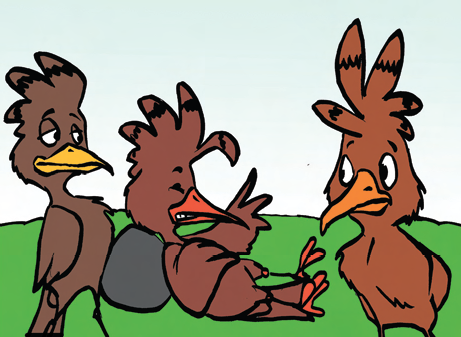 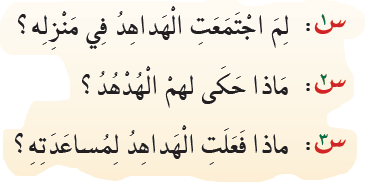 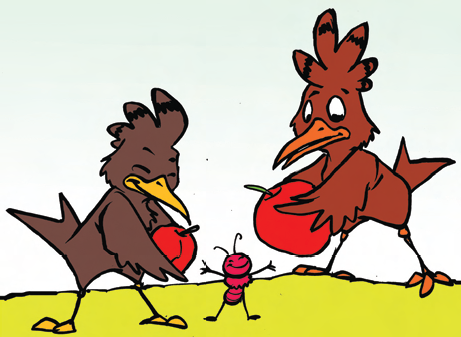 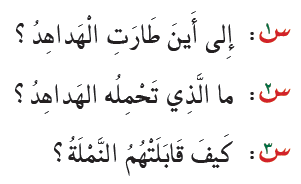 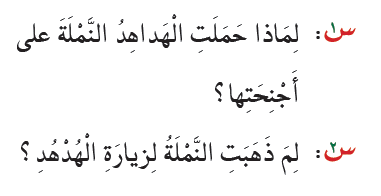 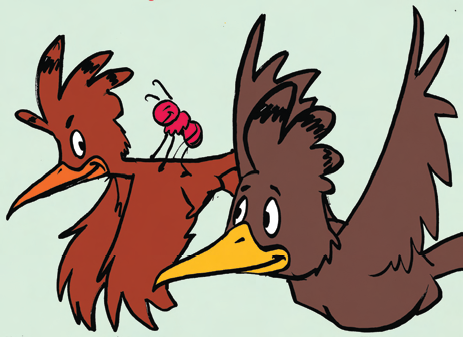 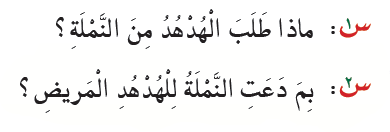 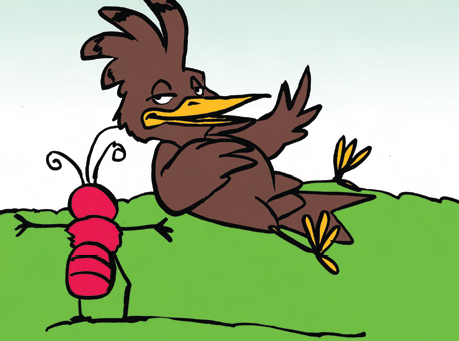 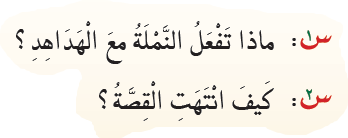 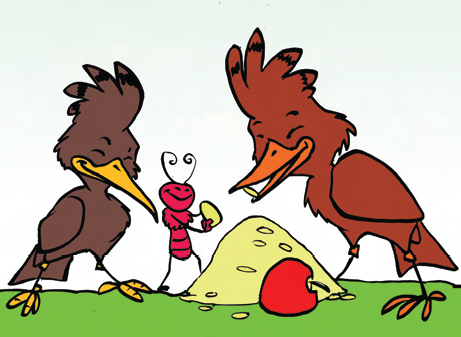 2- أحكي القصة في حدود ثلاث دقائق    :
3- أبدي رأيي في سلوك الهدهد و موقف النملة , مع ذكر السبب   :
أتواصل كتابياً
اكتب قصة ( الهدهد المعتدي ) و النملة المتسامحة , من ذاكرتي في المكان المخصص من ( كتاب النشاط ) و أضع عنواناً آخر .
اتبع الخطوات التالية في كتابة القصة :
أبدا كتابة القصة من ذاكرتي ( كما ترد في ذهني ) في ورقة خارجية , ولا أشغل بالي بالتصحيح  .
أراجع ما كتبت مع مراعاة : 
أ . تسلسل أحداث القصة .       ب .  وضوح الأفكار . 
ث . تصحيح أخطاء القواعد و الإملاء و الترقيم . 
أعيد كتابة القصة في المكان المخصص من كتاب النشاط في صورتها النهائية بخط واضح جميل . 
أقروها جيداً , ثم أضع عنواناً مناسباً  . 
اتبع هذه الطريقة في كل ما أكتب : فقرة , بطاقة , رسالة , قصة .
النص الشعري
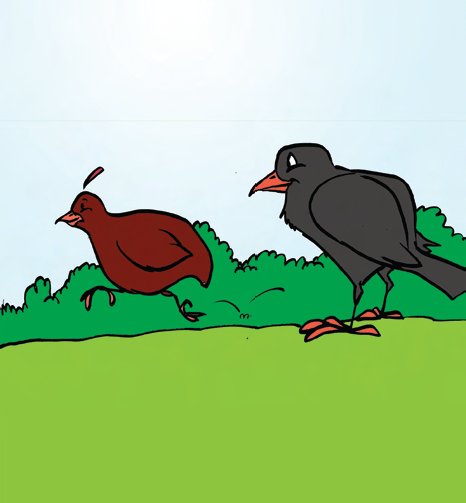 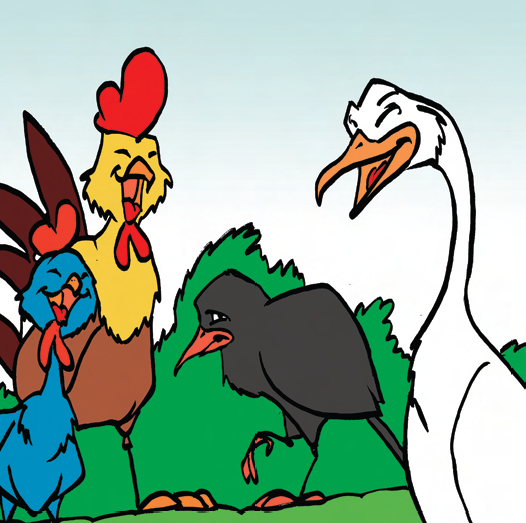 الغراب و الحجلة
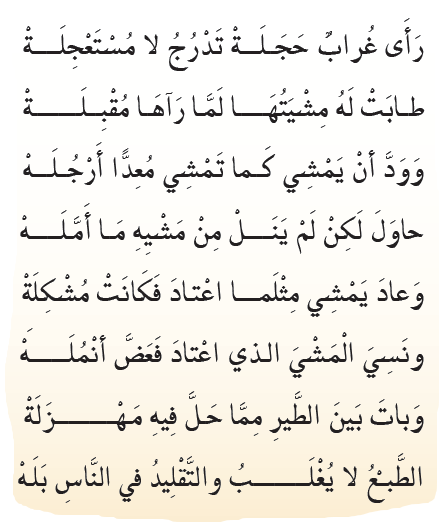 أتأمل المشهدين المصاحبين للقصيدة , ثم :
أقرأ و أكتشف
أ – أسمي الطائرين في المشهد الأول   ؟
الغراب  – الحجلة
2- ما سبب ضحك الطيور من الغراب في الصورة التالية  ؟
مشية الغراب المائلة خلاف مشيته الحقيقية
3- أقرأ القصيدة و أتحقق من صحة الجواب ؟
أنمي لغتي
1- أتعرف معاني الكلمات التالية :
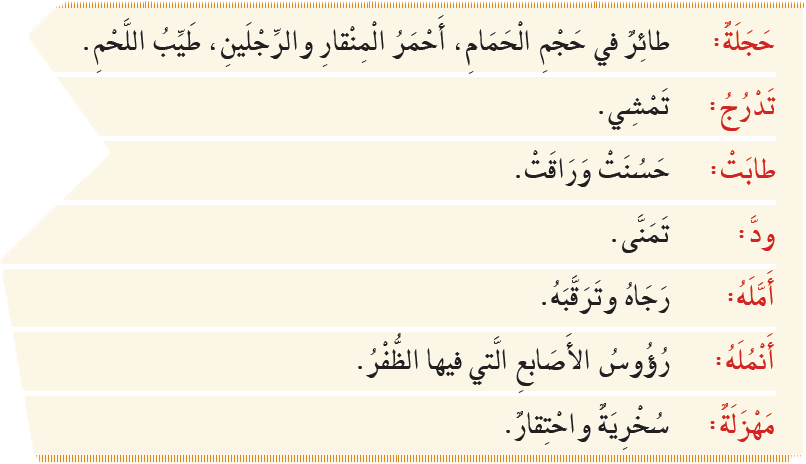 2- أتعاون أنا و من بجواري في تكوين جمل مفيدة تتضمن الكلمات السابقة و نقروها :
3- أبحث في معجم مدرسي ( ألفبائي ) بالرجوع إلي باب ( الياء )  .
أفهم و أحلل
أ – بم أعجب الغراب ؟ و ما الذي تمناه ؟
أعجب الغراب بالحجلة – وتمنى تقليد مشيتها
2- أحدد الخطأ الذي وقع فيه الغراب  ؟
غير مشيته بمشية لا يستطيعها
3- فشل الغراب في محاولة العودة إلي مشيته الأولي أبين السبب من وجهة نظري  ؟
لنسيانه مشيته الأولى
أفهم و أحلل
أ – أبدي رأيي في موقف الطيور الساخر من مشية الغراب .
2- ما المواقف الذي تري أنه يتوجب علي الطيور أن تتخذه ؟
أن يلتزم كل طائر بما أودعه الله فيه من صفات
أتذوق
1- أحدد الأبيات التي توافق كل معني من المعاني التالية :
2
الغراب يعجب بمشية الحجلة
ندم الغراب علي تقليده للحجلة
7
الطيور تسخر من مشية الغراب
8
العبرة التي استخلصها الشاعر
2- أأشرح البيت الأخير , و أستنتج العبرة :
....................................................................
3- أنشد القصيدة مع مراعاة الوقف علي هاء السكت و أحفظ أبياتها :
تم بحمد الله  تعالي
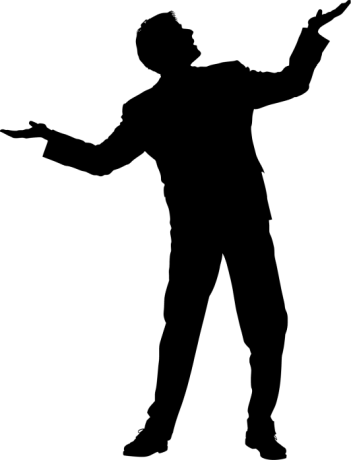